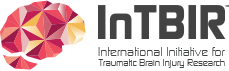 Collaborative European NeuroTrauma Effectiveness Research in TBI (CENTER-TBI)
>70 investigating centres
38+7 Participants; > 80 scientists
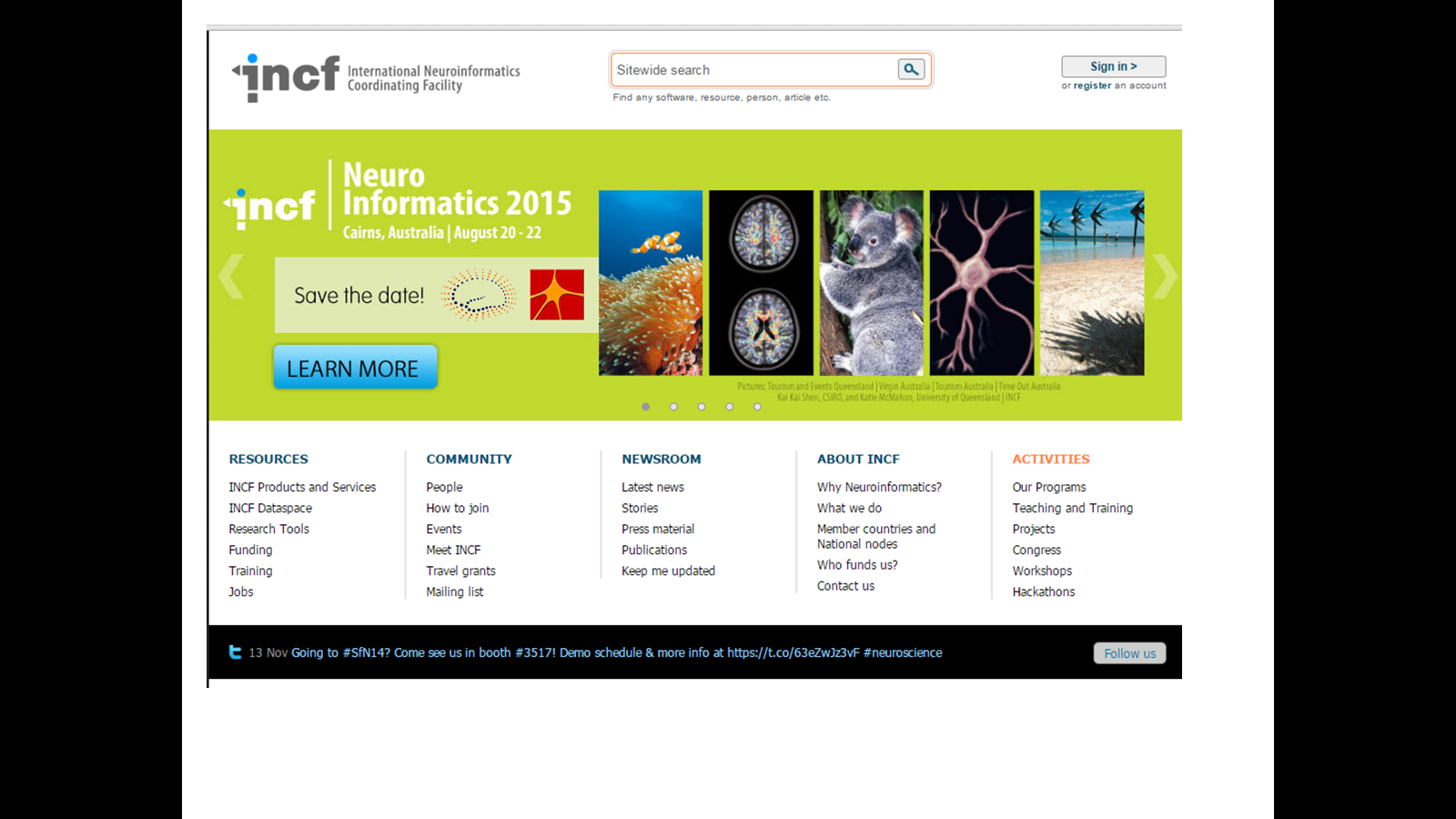 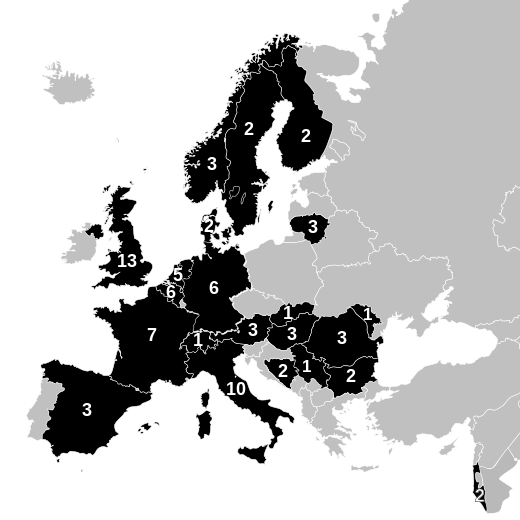 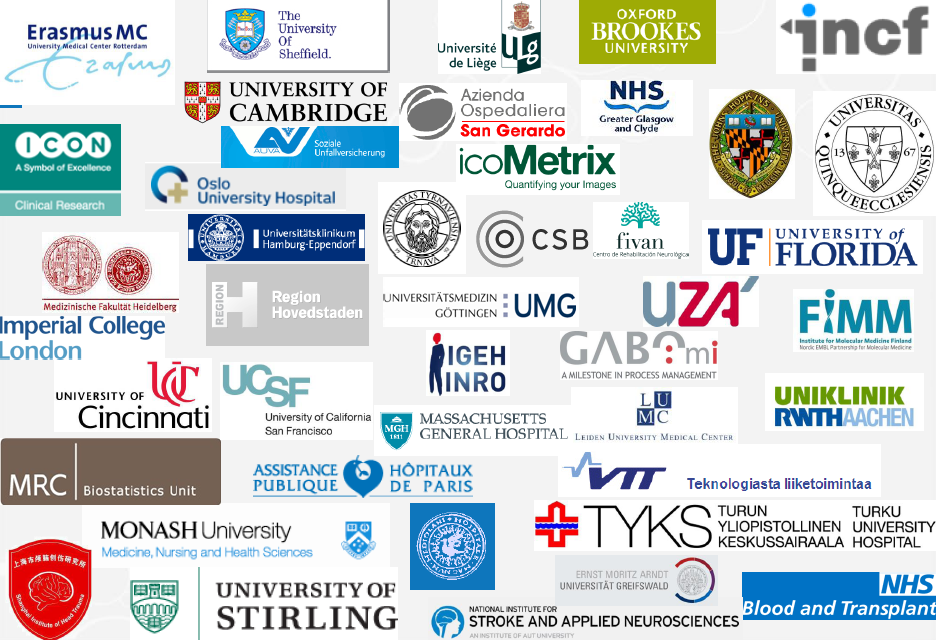 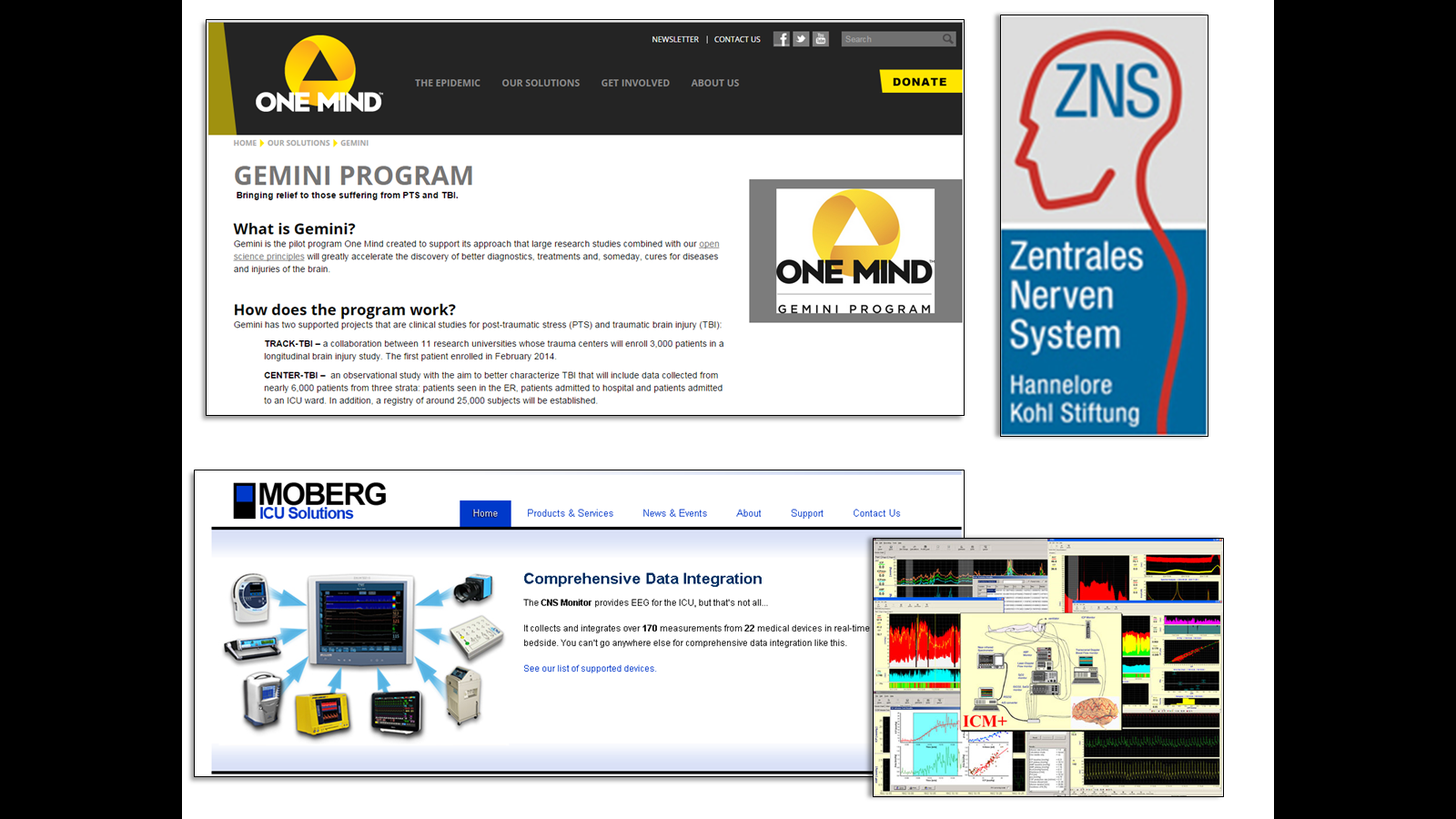 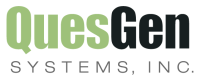 Precision medicine & Comparative Effectiveness Research
EU Framework Program 7 grant: €30 million
Coordinators: Maas & Menon
Logistics: enrolment & data collection
Centre profiling
Context of care – health care systems, institutional/unit characteristics
Population served, protocols, and practice
Core study (70 centres, 5400 patients; 1800 in each stratum)
ER stratum 
Admission stratum
ICU stratum
Registry: (~20,000 patients) 
Anonymised administrative data; regulatory approval to waive consent 
For assessment of generalizability & impact of process variables 
Substudies
MR : 23 centres; 1800 patients; 3 T (<72 hrs; 2-3 wks; 3/6 months)
High res ICU data: 20 centres; 200-400 patients  (Moberg/ICM+)
Advanced haemostasis: ~20 centres (TEG/ROTEM; platelet function)
Electrocorticography (spreading depression [SD]; COSBID collaborators)
EEG: monitoring; automated seizure detection, correlations with SD
Embedded and associated studies
2
Principles underlying data sharing policy
Ethical and regulatory compliance
Procedures for ensuring data validity
An integrated data management plan which:
respects analytic integrity 
avoids statistical penalties 2o to inappropriate early data mining
A dissemination strategy which:
recognises academic contributions
Allows maximal use of collected data
complies with publication ethics – or seeks to modify these
CENTER-TBI  data use
Associated studies
“Pre-emptive” data sharing
Ongoing/planned TBI studies
Range of PIs and funders
Full access to all our data
Access to biosamples
New consortia: GAIN
Regulated by external data use agreement
Extended to investigators from contributing centres:
Outline-Management Committee
Explore additional data collection
Discuss analysis with WP leader
Ancillary or independent analysis
Regulated by Consortium agreement
CENTER-TBI: Associated studies
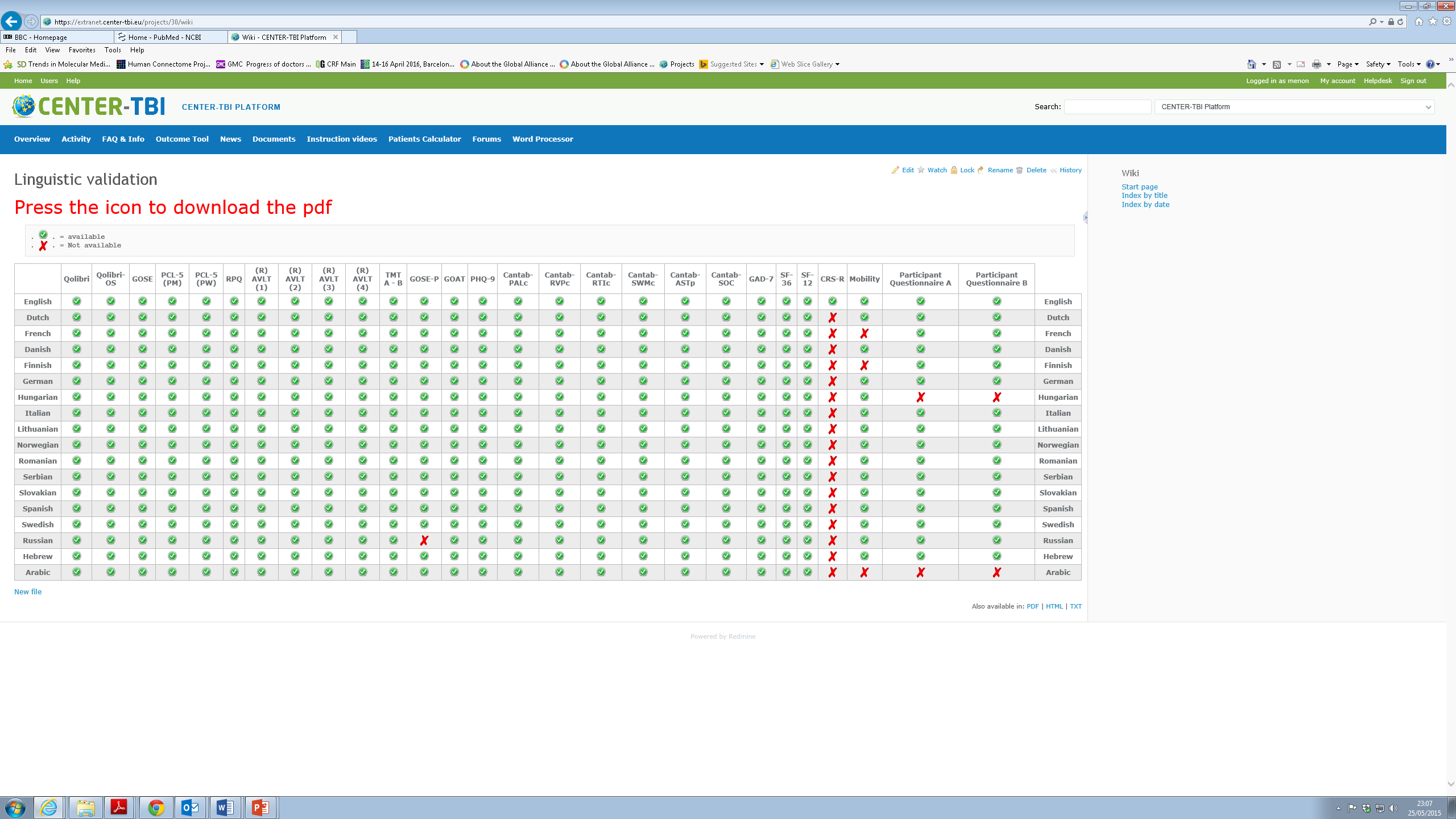 need to address potential mismatches between
Opportunity, incentive, effort, and output 
Resource allocation vs. resource needs for data sharing
Effort and academic rewards of data collection vs. analysis 
Requirements on methods developers vs. data generators
Access and use of commercial vs. academic data 
Ensuring public access vs. retaining commercial incentives

A new model of attribution: ADNI  modification of BMJ policy (2012)? 
Authors, Guarantors, Contributors*: 					*On behalf of the CENTER-TBI participants and investigators
Magnitude of effort in each category depends on publication
CENTER-TBI  Drivers for data sharing
Disease heterogeneity drives need for large samples 
Failure of conventional research paradigms (RCTs)
Success of past collaborative efforts (TCDB)

Increased access to funding through specific schemes
Compliance with funders requirements
Academic and societal peer pressure 

Availability of global standards for data collection
Potential for methodological cross fertilisation
Increased statistical power to deal with difficult data 
Generalizability of results across centres and countries